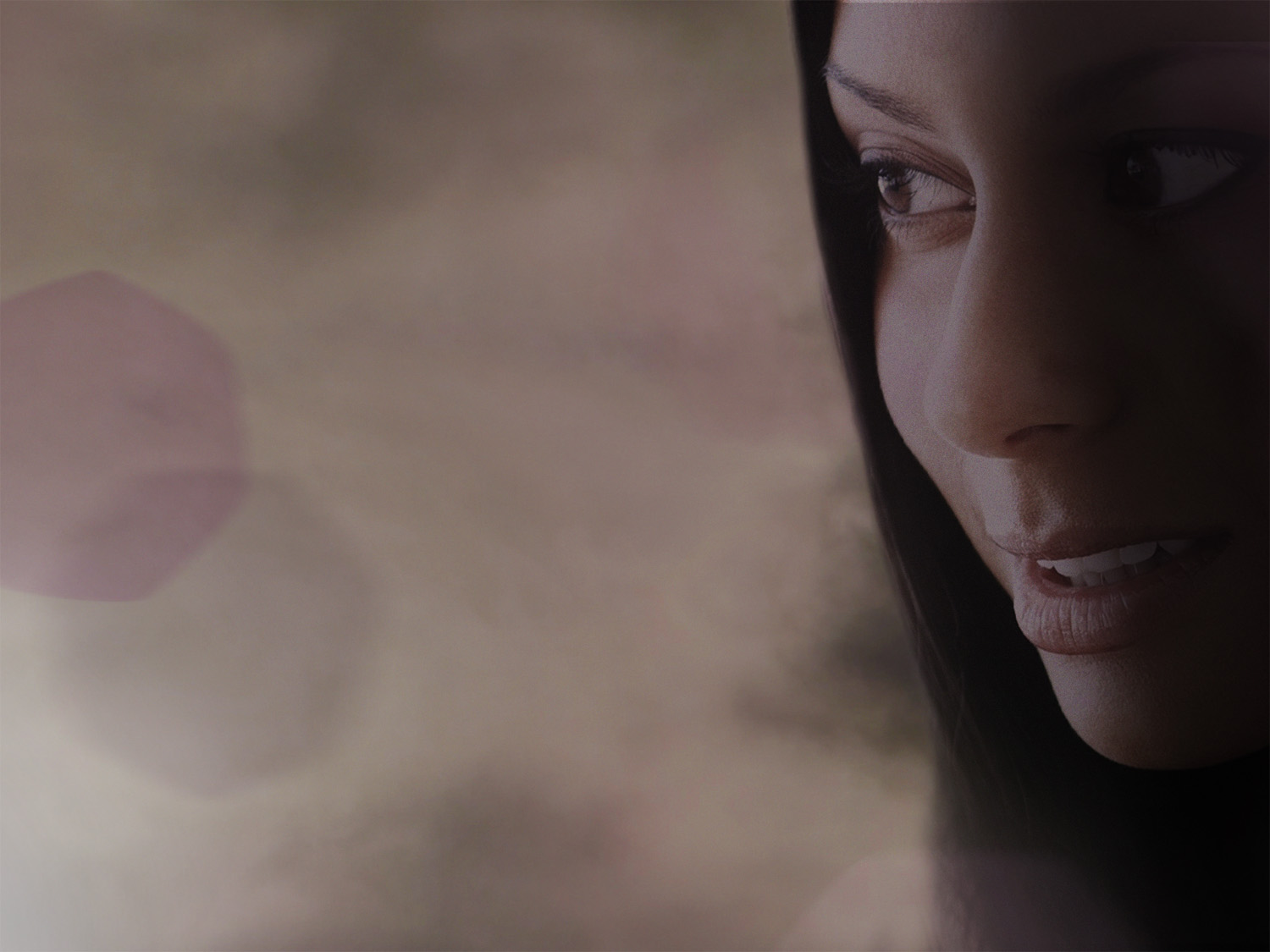 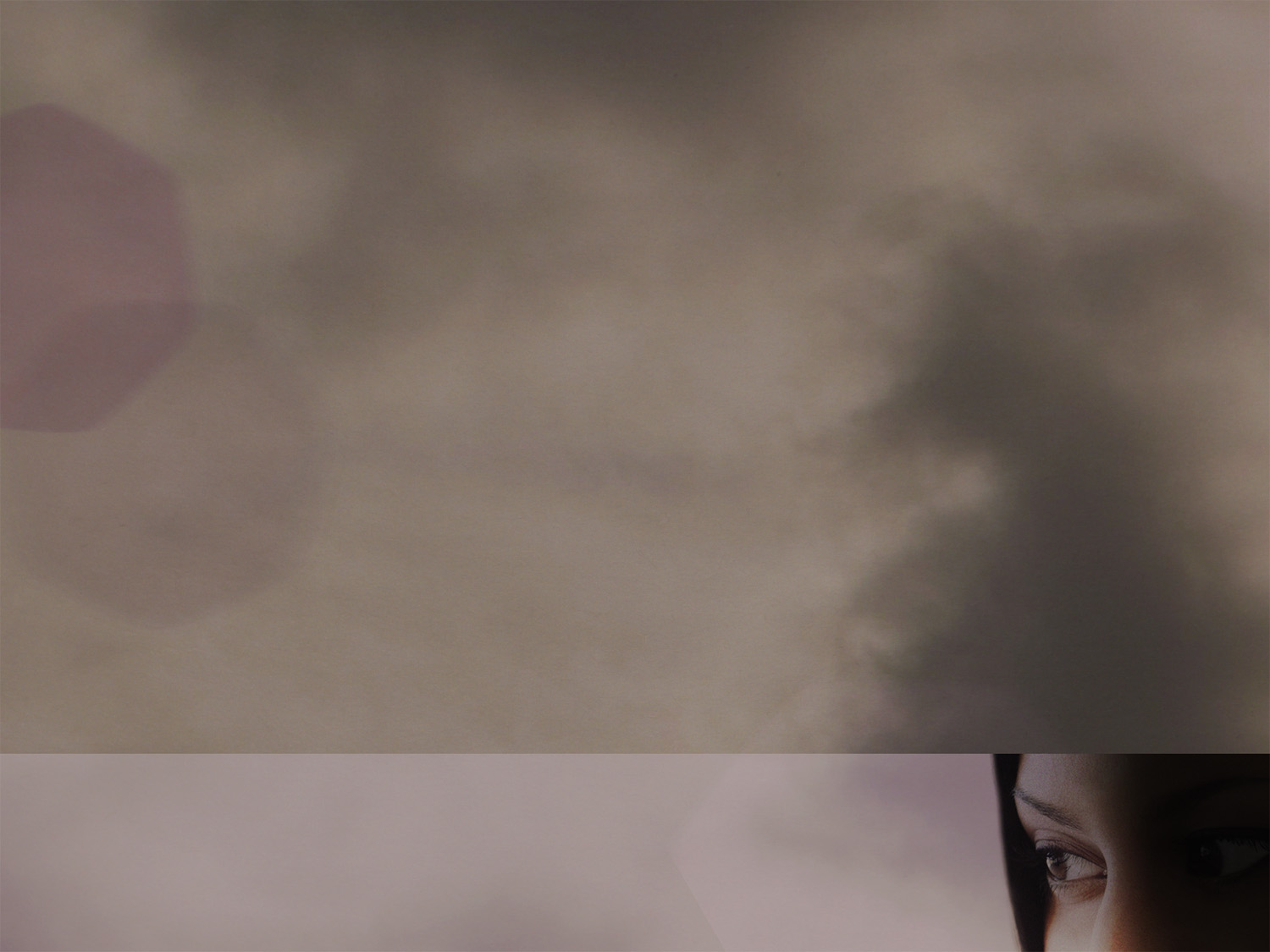 Opportunities from God
Opportunities to do good come to Christians in every place
Opportunities to do good should be seized
An Opportunity given by God can have a great effect upon performing our duty.
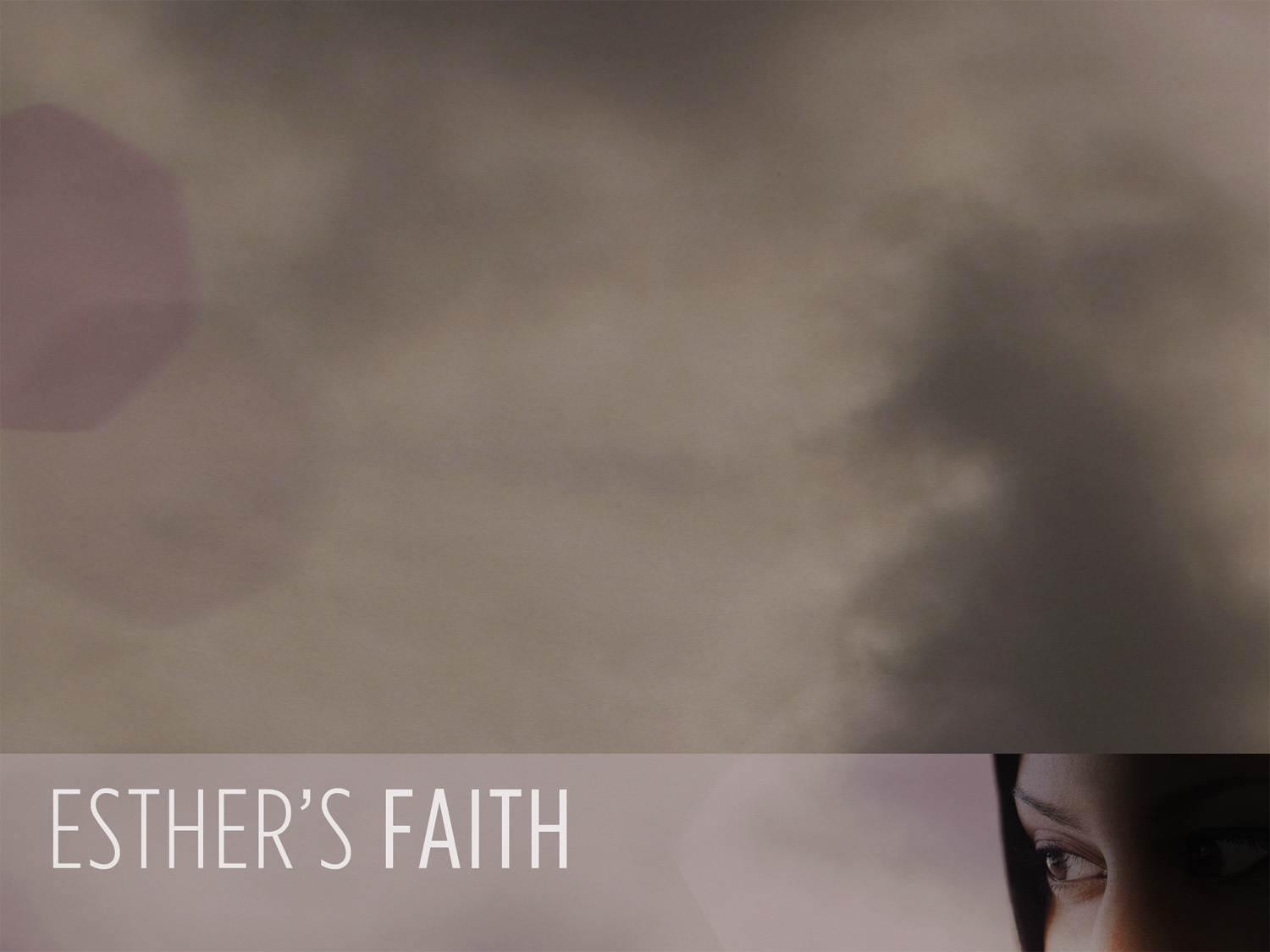 Faith Must Be Bold!
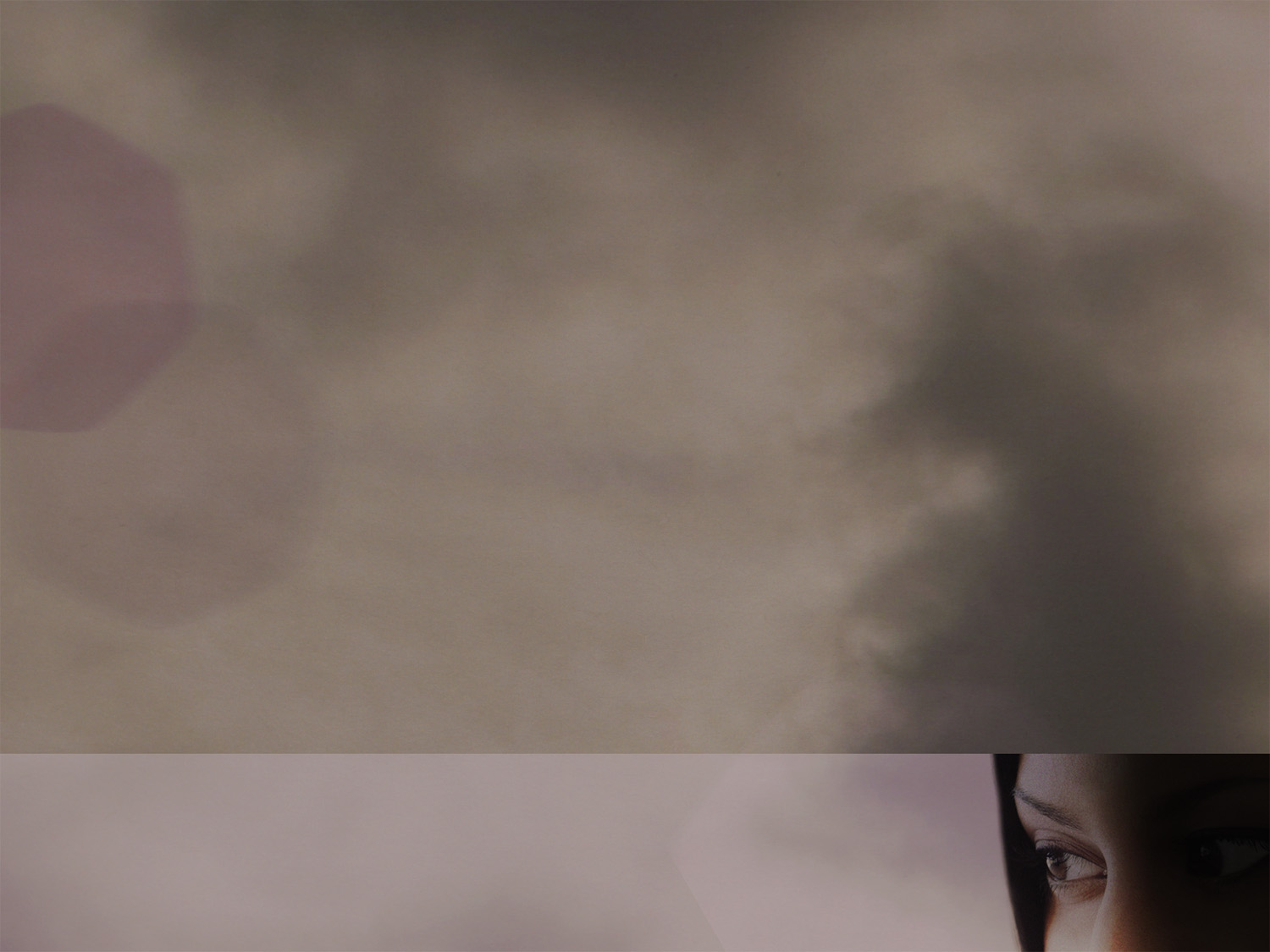 The Challenges We Face
Personal challenges to our faith
Challenges to God’s people – the church
The attacks are many and varied
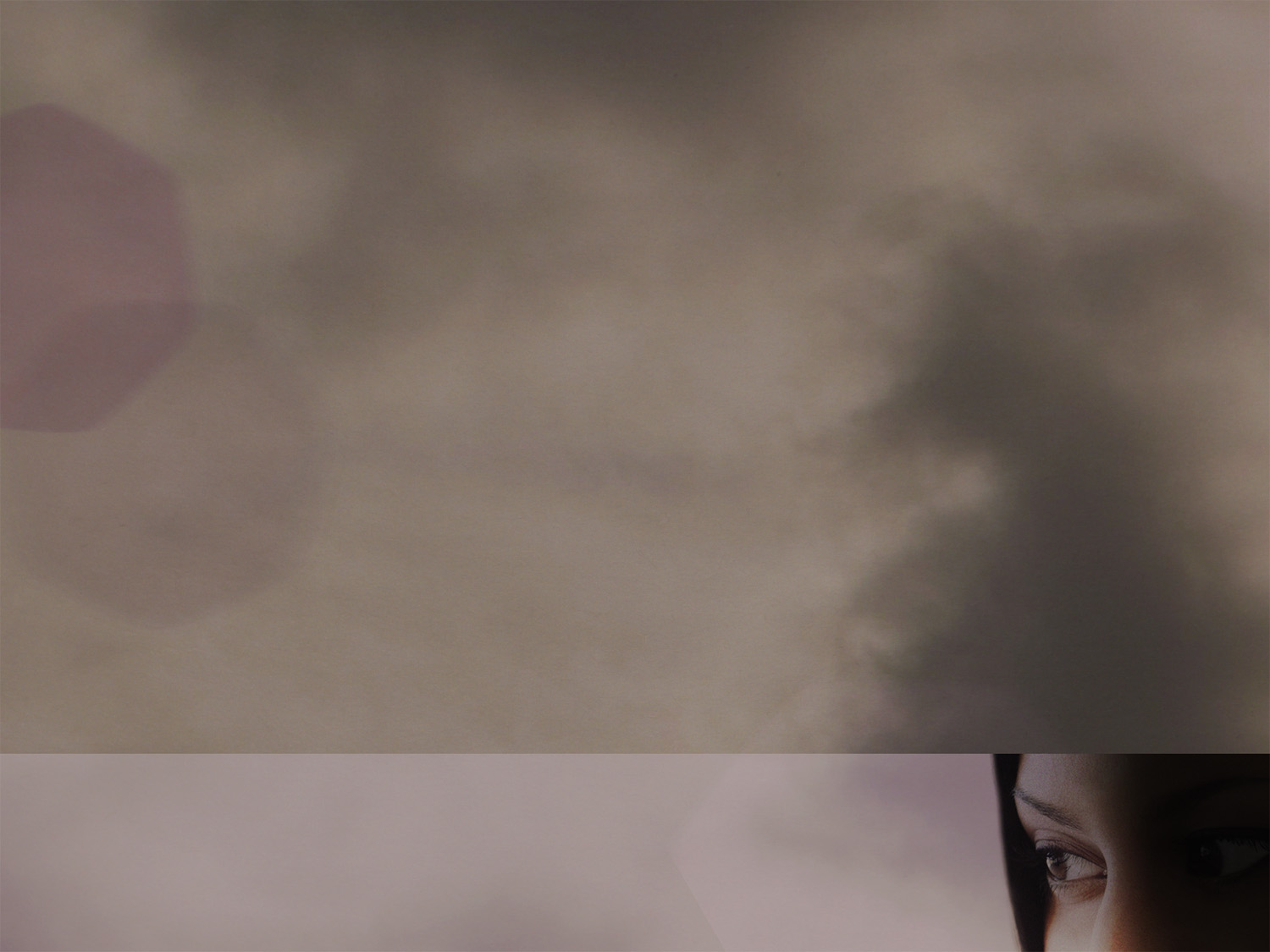 Our Purpose
Emphasize having a bold faith!
Examine the challenges and how we must respond!
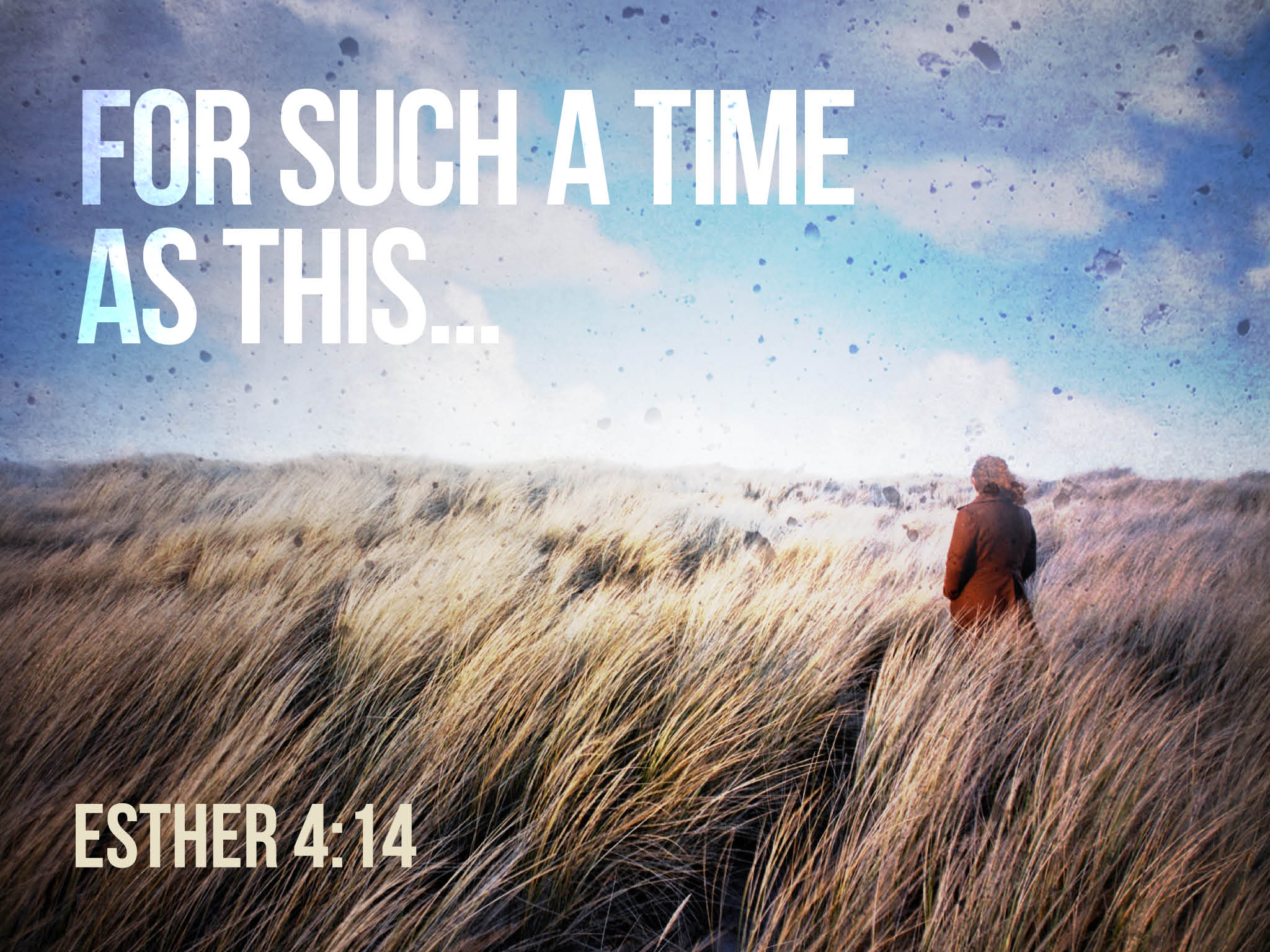